Postmodernismo e sperimentalismo
Dagli anni 50  ai giorni nostri 
Letteratura femminile
Giovanni scrittori, scritture giovani
Letteratura migrante
Prof.essa Triki Sandra. Master 1. 2017
La crisi del neorealismo
A partire dalla seconda metà degli anni Cinquanta la letteratura italiana entrò in una nuova fase, non più caratterizzata dall'impegno e dall'interesse per la realtà politica e sociale. Gli autori di questo periodo recuperarono temi legati alla dimensione interiore, allo scavo nella memoria e nei sentimenti. Ciascuno di questi autori rappresenta un caso a sé, ma sono tutti esponenti di una fase che si può definire di crisi del Neorealismo.
Tra questi autori citiamo Bassani, Tomasi di Lampedusa e Sciascia.
Anche Calvino si distaccò ben presto dalla narrazione neorealista, che aveva contraddistinto la sua prima produzione, raccontando storie fantastiche ricche di ironia.
Neoavanguardie e «letteratura industriale» in Italia
Non si può parlare di una vera e propria narrativa neoavanguardistica: mossi da intenti provocatori e di ribellione contro la cultura contemporanea e suoi linguaggi, gli intellettuali del Gruppo 63 (Balestrini, Sanguineti, Pagliarani) attuarono sperimentazioni linguistiche e stilistiche tese a disgregare l'impianto narrativo e lirico tradizionale. La cosiddetta «letteratura industriale» analizza, invece, l'alienazione nelle fabbriche con toni di forte polemica sociale. Tra gli autori più noti: Ottieri, Parise, Arpino e Volponi.
Che cos’è l’Alienazione nel mondo moderno?
Alienazione deriva dall'aggettivo latino alienus e questo, a sua volta, dal pronome indefinito "alius" (in greco allos): altro. Il termine fa riferimento a colui o a ciò che è altro, straniero, non appartenente alla nostra comunità, in pratica che "non è dei nostri" e che, quindi, ci è estraneo. La terminologia legata a questa parola viene spesso usata anche per indicare i folli, i pazzi e gli alienati mentali, o chi vive ai margini della società e della comunità umana, e tutti coloro che esprimono comportamenti borderline. Il termine viene utilizzato per indicare genericamente il disagio dell'uomo nella moderna civiltà industriale, nella quale l'artificio che gli è proprio lo fa sentire lontano dalle proprie radici naturali. Con le elaborazioni di Marx ed Engels - e di molti autori formatisi a questa scuola di pensiero e di azione politico-economica - che lo studio e l'analisi del fenomeno dell'alienazione, dopo l'avvento della società industriale e capitalista, trova la sua fioritura.
Pier Paolo Pasolini (Bologna 1922-Roma 1975)
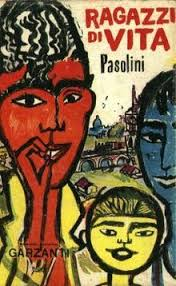 Intellettuale impegnato nei più vari campi della letteratura e dell'arte (saggistica, narrativa, poesia, giornalismo, cinema, teatro) Pasolini è una personalità che, collocabile al confine tra il Neorealismo e la Neoavanguardia, fece propri contenuti e forme espressive di questi due movimenti dando luogo a un’opera complessa e molto originale, basata sull'indagine del mondo reale, con un accentuato interesse per la dimensione popolare, e costantemente volta alla denuncia delle ingiustizie sociali. (Ragazzi di vita 1955, Le ceneri di Gramsci, 1957 raccolta poetica) Una vita violenta 1959)
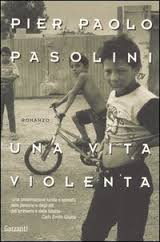 Ragazzi di vita. I temi trattati.
Nel romanzo, viene narrata la vita del sottoproletariato delle borgate romane nel periodo del Secondo dopoguerra. L’autore descrive una realtà degradata. Qui si muovono i personaggi che agiscono spinti dall’istinto e dalle passioni. Vivono di sotterfugi ed espedienti più o meno legali. Il loro è un mondo che lo stesso Pasolini definisce povero, caotico. In questa realtà non si trovano dei punti di riferimento stabili come la famiglia, la scuola o il lavoro.

In questo romanzo, l’autore utilizza il lessico e il gergo delle borgate. La voce narrante invece segue sempre la corretta forma della lingua italiana. Essa soffre seguendo le vicissitudini del principale protagonista.

Pier Paolo Pasolini narra, in modo minuzioso, della vita delle borgate romane di quel periodo. Così come le vicende dei loro protagonisti. Le descrizioni sono ricche di estremo realismo.
Il postmoderno.
Il termine comincia a diventare di uso comune negli anni Sessanta. Letteralmente contiene il senso di una posteriorità rispetto al moderno. Il suo valore non è tanto cronologico (epoca dopo il moderno) ma assiologico, nel senso di un diverso rapporto con il moderno che non è né di opposizione (antimoderno) né di superamento (ultramoderno). Si tratta di una riflessione  su un nuovo modello di società, sulle  basi materiali e sui  prodotti culturali.
A partire dai caratteri tipici della modernità, il postmoderno ne vuole denunciare i limiti. La cultura postmoderna mette in discussione la fiducia illuminista nel progresso, è soprattutto la capacità dell’uomo di assumere un ruolo guida (secondo l’ideale umanistico affermatosi nel Rinascimento) nel corso della storia. Un progresso scientifico e tecnologico non sempre coincide con un vero progresso. Il postmoderno pone il problema dei limiti e delle distorsioni del razionalismo moderno, della razionalizzazione della società e del mondo introdotta dal moderno. La razionalizzazione comporta  un principio fondativo che, riportando la realtà ad un unico fondamento, tende ad una sua uniformizzazione. Contro questa uniformizzazione, il postmoderno insiste sulla differenza e sulla molteplicità, nonché le rivendicazioni di esperienze diverse da quella scientifica, in particolare quella estetica, che non si lasciano «razionalizzare» nei termini oggettivanti del metodo sperimentale.
Il postmoderno si è affermato, in Italia, a partire dagli anni Settanta, sulla scia delle grandi trasformazioni politiche, sociali e, soprattutto, culturali del decennio precedente. 
Uno dei cambiamenti più importanti per il mondo della cultura ha riguardato la figura dell’intellettuale.
Nella nuova epoca egli non detiene più il potere del linguaggio, della scrittura, e non è più una figura di riferimento della società. 
Negli anni Settanta, l’intellettuale-editore, l’istituzione che ha caratterizzato la letteratura italiana negli anni precedenti, viene gradualmente sostituito, nella sua attività di selezionatore e promotore dei nuovi autori, dal mercato e dalle logiche economiche.
Nel mercato, l’unica figura che decide il successo di un’opera o di un autore è il pubblico, non più distinto in pubblico alto, d’élite, e pubblico basso, popolare
Questa divisione è caduta, e i valori letterari si sono rovesciati in favore di una produzione di consumo, che punta solamente alla vendita.
Postmodernismo italiano
E’ soprattutto nel romanzo che i caratteri del postmoderno si fanno più evidenti. Essi sono:
la scomparsa dell’eroe protagonista
l’esplosione della linearità narrativa che si snoda su più piani
 ipertestualità (Proprietà di un testo di essere ipertestuale, cioè connesso ad altri testi o capace di evocarli) come implicazione di più contesti. 
tecnica costruttiva del collage (Opera letteraria realizzata mediante inserzione di citazioni e contesti provenienti da opere varie.) 
sdoppiamento della voce narrante. 
Per quanto riguarda l’Italia, i nomi da ricordare sono:
Italo Calvino: Le città invisibili, Se una notte d’inverno un viaggiatore 
Umberto Eco: Il nome della rosa.
Il collage  (dal francese) è una  tecnica utilizzata per la realizzazione di opere prodotte per mezzo di sovrapposizione di carte, fotografie, oggetti, ritagli di giornale o di rivista.
Neoavanguardia e Sperimentalismo. Definizione
Lo sperimentalismo è una corrente letteraria italiana, portata avanti soprattutto dagli scrittori aderenti al cosiddetto Gruppo 63. Il suo intento era di rinnovare la letteratura, mediante la scoperta di nuovi territori di ricerca, nei quali sperimentare le intuizioni dell'avanguardia. (dall’impegno del neorealismo al disimpegno totale del postmodernismo) 
L’ impulso a favorire l’incontro con nuove discipline e indirizzi di pensiero quali la sociologia, l’antropologia, la linguistica, la psicanalisi e la fenomenologia, apre le porte ad un aggiornamento scientifico nel lavoro dei critici. A questo segue il rifiuto della letteratura allora esistente. Una delle figure più importanti di questo movimento è Edoardo Sanguineti (1930) genovese, organizzatore teorico della neoavanguardia.
La poetica del Postmoderno: da Eco ai « cannibali »
Il nome della rosa (1980) 	  rappresenta « la prima consapevole produzione di un romanzo postmoderno » Remo Ceserani. 
La sua poetica consiste nei punti seguenti: 
Fine della distinzione tra arte sperimentale e arte di massa.
Ricorso alla citazione all’intertestualità, ironia, alla riscrittura di altri testi;
Rivisitazione della storia passata;
Tendenza a mescolare (forma del pastiche) generi, stili e linguaggi diversi;
Il tema del complotto, del labirinto ecc
Anni ‘90
Evoluzione del postmoderno verso una generazione di giovani scrittori. Cosi il citazionismo postmoderno si esercita non su testi letterari del passato ma sul linguaggio del presente, soprattutto degli spot pubblicitari, della tv, degli audiovisivi e del cinema. 
La nuova tendenza, definita pulp (dal film di Quentin Tarantino Pulp fiction) riconosce come unico antecedente letterario i romanzi di Pier Vittorio Tondelli. 
Egli mette in scena la vita dei giovani fra discoteche, bar, auto, ambienti metropolitani e periferie di città. 
Si parla di narrativa generazionale scritta da giovani per altri giovani. 
Questa tendenza appare al grande pubblico in un’antologia pubblicata nel 1996 con il titolo Gioventù cannibale. Da qui deriva la denominazione di scrittori « cannibali » in riferimento all’atmosfera cupa e sinistre della trama.
Letteratura femminile all’inizio del novecento.
All’inizio del novecento in Europa pensano, scrivono donne di grande valore, come la statunitense Gertrude Stein, che a partire dal 1903 vive a Parigi, Simone Weil, la filosofa, di origine ebraica, la scrittrice inglese Virginia Woolf, che morirà suicida nel 1941…Molto diverse sono tuttavia legate da un destino comune di isolamento e solitudine che finalmente trova il luogo e lo spazio per emergere ed esprimere il talento femminile a lungo taciuto nella scrittura. E così accade a scrittrici e poetesse geniali che occuperanno nella prima parte del secolo un posto unico nella letteratura novecentesca: Anna Achmatova, Marina Cvetaeva, Katherine Mansfield, Doroty Parker praticano generi nuovi per una donna, scrivono opere varie, aperte, impegnate, sperimentali.
In Italia
In Italia si vive invece una situazione culturale attardata, in particolare per le donne. Sono le riviste che di solito si occupano di moda cucina ecc che progressivamente ospitano un certo numero di articoli culturali e di interventi mirati ad analizzare le problematiche femminili legate al lavoro e alla sfera pubblica
La prima scrittrice femminile Italiana Sibilla Aleramo, è anche femminista e pubblica nel 1906 Una donna, che rappresenta il primo caposaldo del femminismo ed è ispirato a Casa di Bambola di Ibsen, e nel 1927 “Amo dunque sono”, in cui l'io narrante coincide con la scrittrice. Gli stessi Pirandello e Pascoli prenderanno in considerazione la sua opera.
Grazia Deledda. Maria Corti. Elsa Morante. Natalia Ginzburg. Anna Banti.  Alda Merini. Maria Montessori. Dacia Maraini. Goliarda Sapienza. Susanna Tamaro.
.
Bibliografia critica
A. Casadei, Problemi del romanzo italiano contemporaneo, 1996.
Il Novecento, il Mulino, Itinerari, 2005.
R. Ceserani, Guida breve allo studio della letteratura, Laterza, 2003.
R. Luperini, La fine del postmoderno, Guida, 2005.